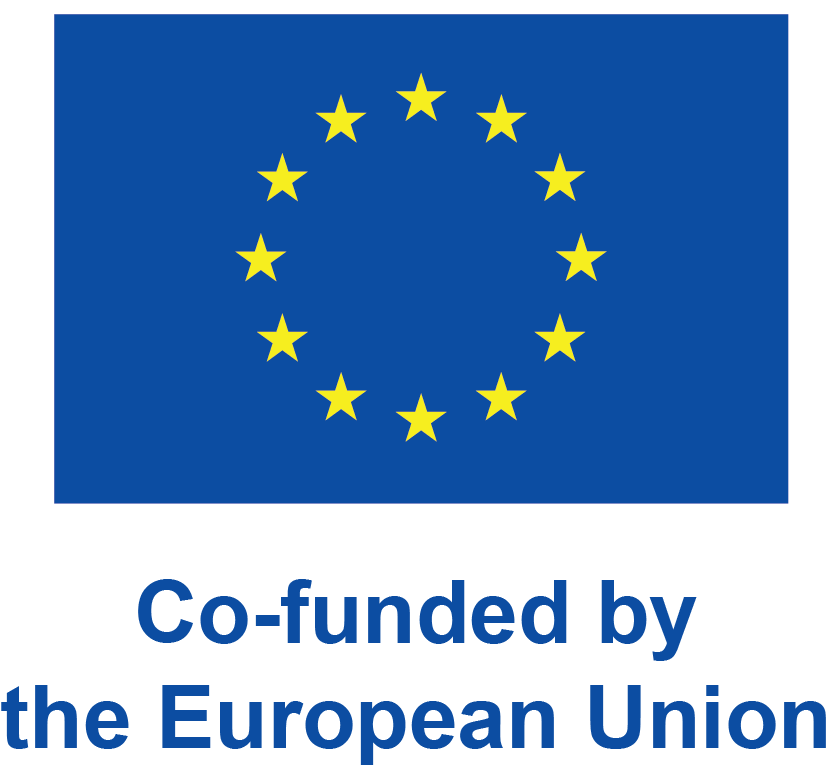 ESS𝜈SB Detectors and Physics Reach
On behalf of ESS𝜈SB WP5
The Fundamental Nuclear and Particle Physics at the ESS workshop - 17/1 2025

Kaare Endrup Iversen - Lund University
Figures supplied by:
D. Barčot, E. Baussian, T. Ekelöf, G. Fanourakis, M. Ghosh, B. Kliček, T. Tolba, S. Vihonen
‹#›
Outline
The detectors
Near detector complex
Far detector
LEMMOND
𝛿CP performance
Additional possible studies
ESS𝜈SB/ESS𝜈SB+ accelerator complex
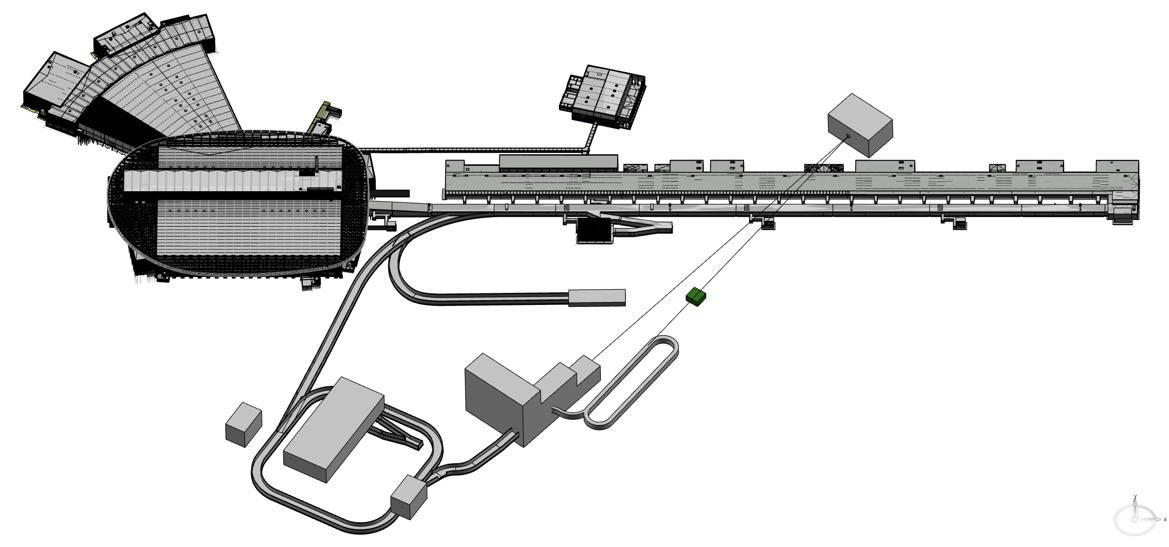 ESS linac
ESSnuSB Near Detector
LEMMOND
LEMNB
Transfer Line
Accumulator Ring
Decay Tunnel + Beam Dump
LEnuSTORM Ring
MW Target Building
Common Morgue and PSU room
Ring to Target transferline
Facility Buildings
ESS𝜈SB/ESS𝜈SB+ accelerator complex
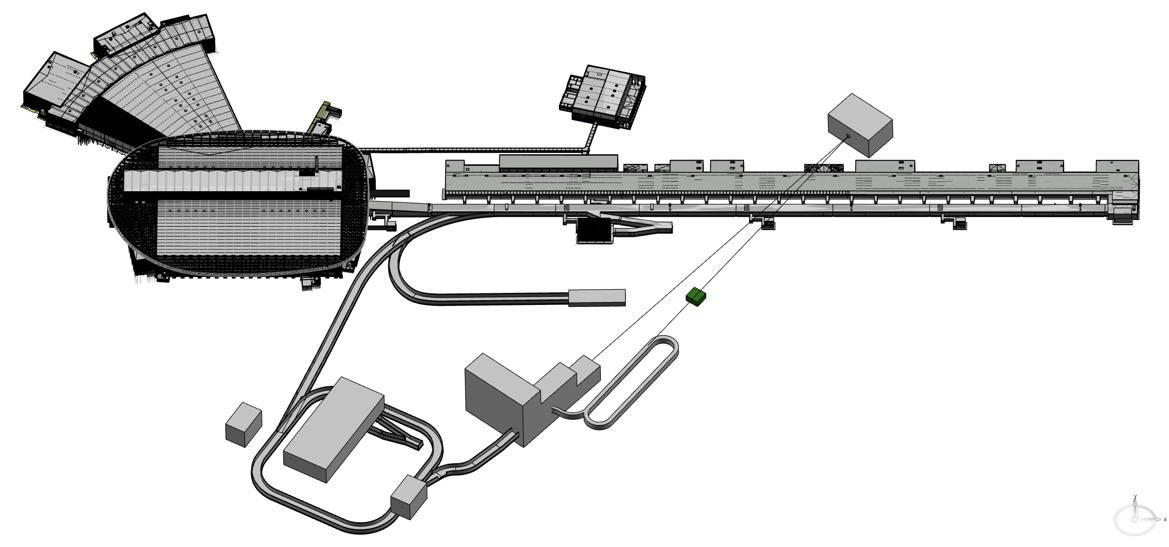 ESS linac
ESSnuSB Near Detector
LEMMOND
See Francesco’s talk at 13:50
LEMNB
Transfer Line
Accumulator Ring
Decay Tunnel + Beam Dump
See Ting’s talk at 13:30
LEnuSTORM Ring
See Eric’s talk at 12:15
MW Target Building
Common Morgue and PSU room
Ring to Target transferline
Facility Buildings
ESS𝜈SB/ESS𝜈SB+ accelerator complex
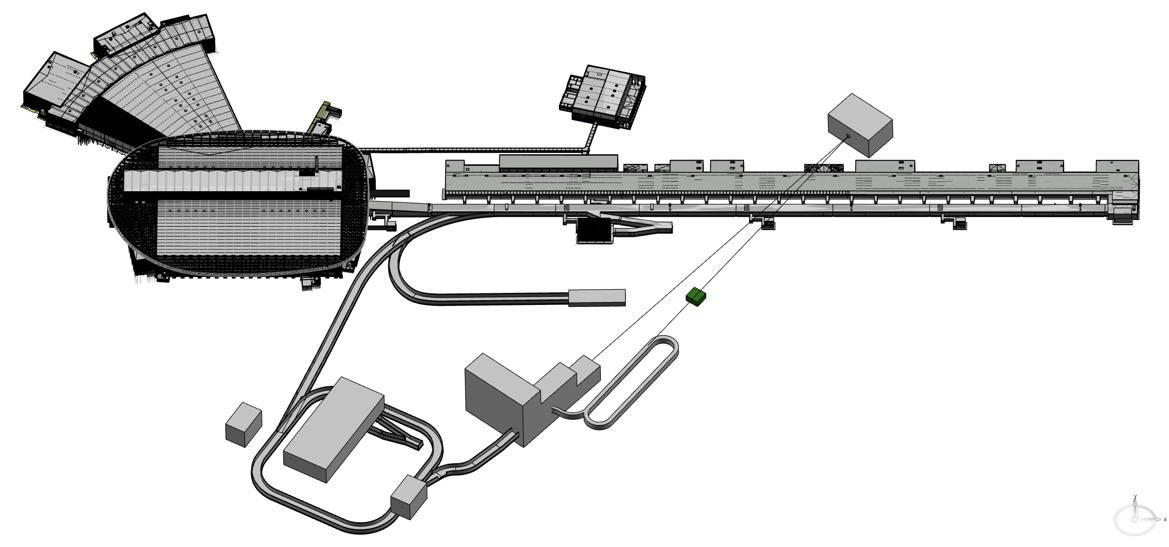 ESS linac
ESSnuSB Near Detector
LEMMOND
See Francesco’s talk at 13:50
LEMNB
Transfer Line
Accumulator Ring
Decay Tunnel + Beam Dump
See Ting’s talk at 13:30
LEnuSTORM Ring
See Eric’s talk at 12:15
MW Target Building
Common Morgue and PSU room
Ring to Target transferline
Facility Buildings
ESS𝜈SB near detector
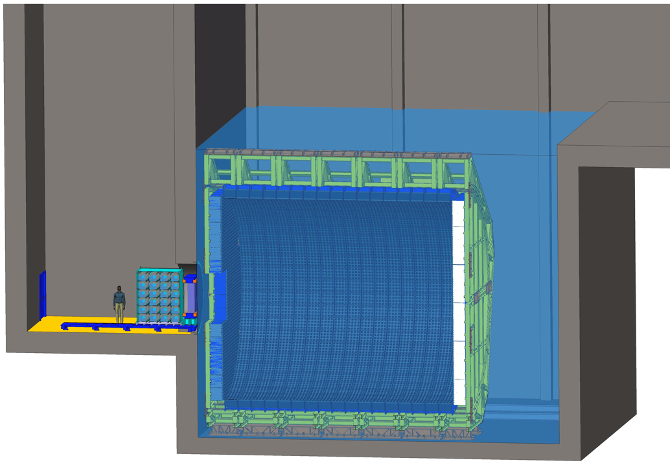 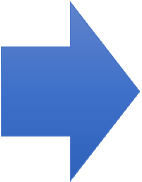 𝜈 beam
[Speaker Notes: The main purpose of the near detector is to reduce the systematic uncertainties
Specifically, it measures:
 The unoscillated flux of neutrinos and, in particular, the electron neutrino contribution.
 The neutrino interaction cross section in water for all four neutrino flavors.]
ESS𝜈SB near detector
Reduce systematic uncertainties
Measure unoscillated beam
Measure neutrino interaction cross section
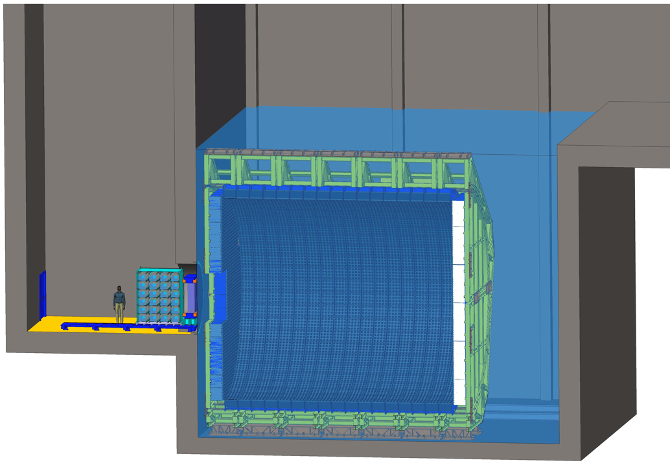 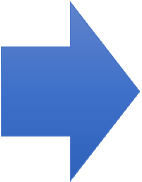 𝜈 beam
[Speaker Notes: The main purpose of the near detector is to reduce the systematic uncertainties
Specifically, it measures:
 The unoscillated flux of neutrinos and, in particular, the electron neutrino contribution.
 The neutrino interaction cross section in water for all four neutrino flavors.]
ESS𝜈SB near detector
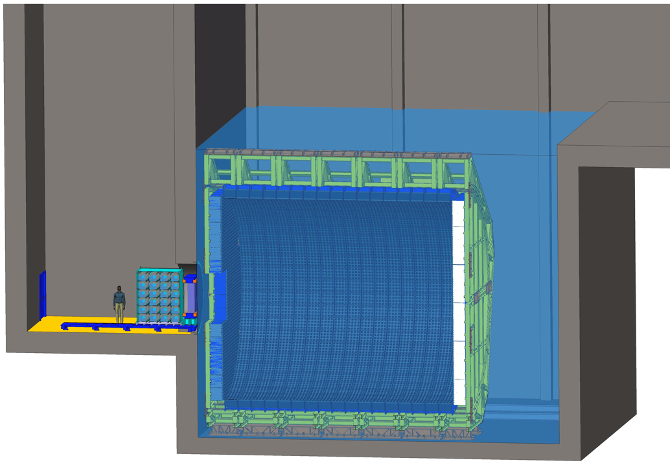 22 000 PMTs
3.5 inch diameter
30% instrumentation coverage
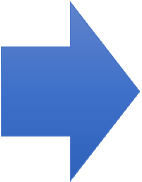 𝜈 beam
Near Water Cherenkov detector (0.77 kt fiducial)
[Speaker Notes: Horizontally oriented detector tank submerged in clean water
22 000 PMTs, 3.5 inch diameter
30% instrumentation coverage
Measure non-oscillated neutrino beam
-> composition, absolute flux, and energy spectrum of the neutrino beam
DISTANCE: Near enough so that the oscillation is negligible, far enough to have the beam be “unidirectional” ??]
ESS𝜈SB near detector
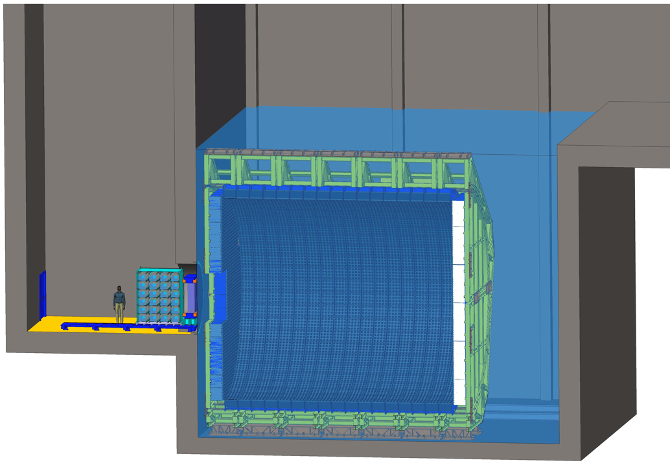 Super-FGD like detector
(1 t fiducial)
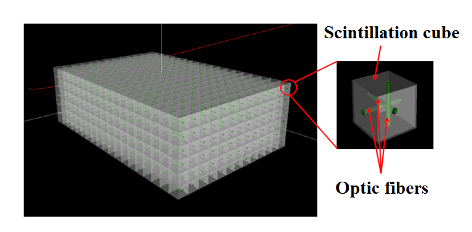 Reconstruct interaction topology
1 T magnet
50 cm deep
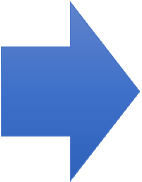 𝜈 beam
Near Water Cherenkov detector (0.77 kt fiducial)
[Speaker Notes: A magnetised fine-grained tracker is used for precision measurements of neutrino cross-sections
A magnetic field of up to 1 T oriented perpendicular to the beam is applied in the tracker by a dipole magnet - TO MEASURE MOMENTEUM of charged leptons
The main task of the SFGD is to reconstruct the topology of neutrino interactions in order to facilitate the cross-section measurement
50 cm thick to allow charged leptons to penetrate the WC detector]
ESS𝜈SB near detector
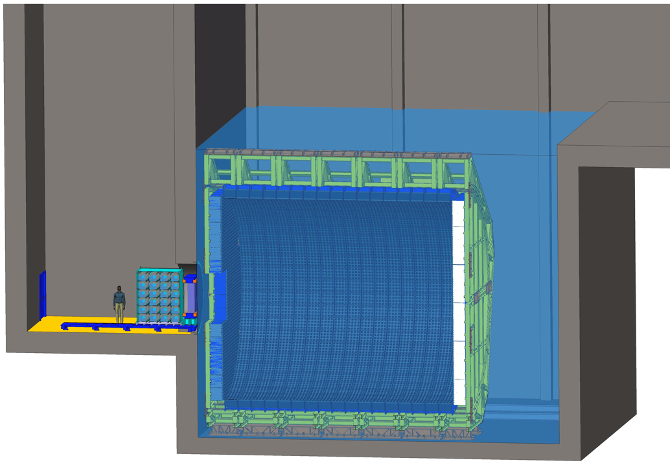 Angle and # of pions and protons
Muon emission
NINJA-like water-emulsion detector (1 t fiducial)
Super-FGD like detector
(1 t fiducial)
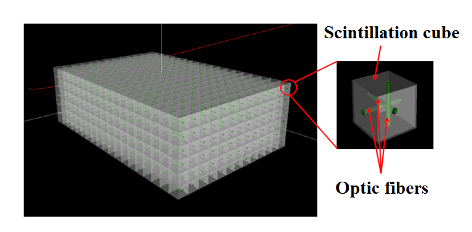 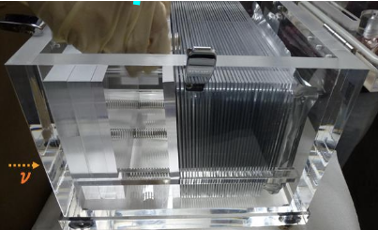 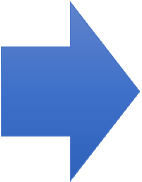 𝜈 beam
Near Water Cherenkov detector (0.77 kt fiducial)
[Speaker Notes: Will be used for precise neutrino interaction cross-section measurements
Number of protons
Number of pions
Outgoing angles of protons
Muon emission angles
Outgoing angles of pions]
ESS𝜈SB/ESS𝜈SB+ accelerator complex
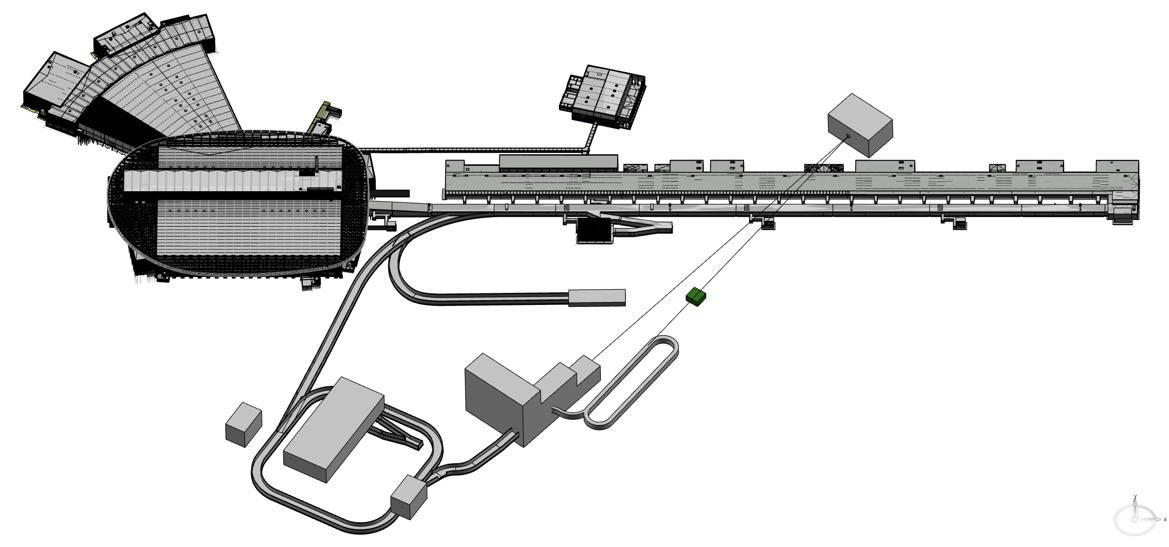 ESS linac
ESSnuSB Near Detector
LEMMOND
LEMNB
Transfer Line
Accumulator Ring
Decay Tunnel + Beam Dump
LEnuSTORM Ring
MW Target Building
Common Morgue and PSU room
Ring to Target transferline
Facility Buildings
ESS𝜈SB/ESS𝜈SB+ accelerator complex
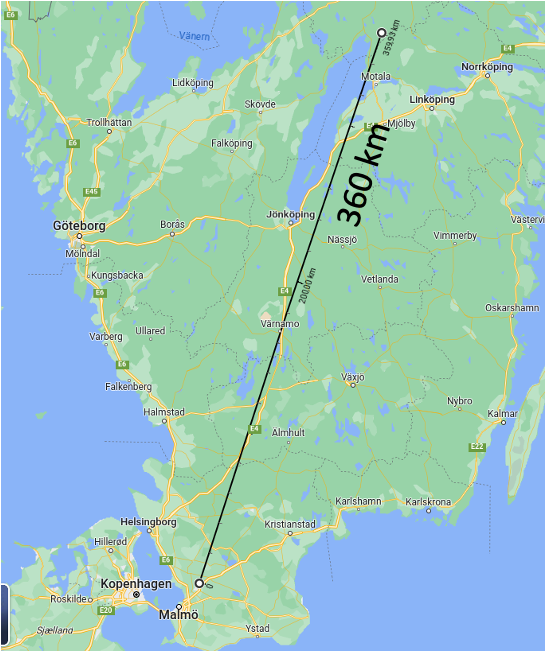 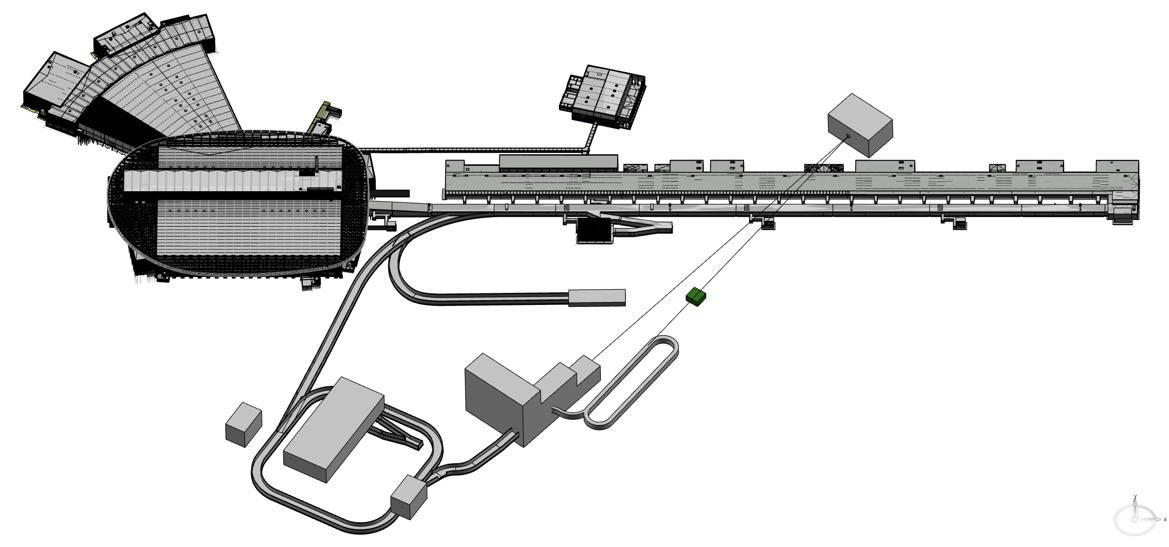 ESS linac
ESSnuSB Near Detector
LEMMOND
LEMNB
Transfer Line
Accumulator Ring
Decay Tunnel + Beam Dump
LEnuSTORM Ring
MW Target Building
Common Morgue and PSU room
Ring to Target transferline
Facility Buildings
ESS𝜈SB far detector
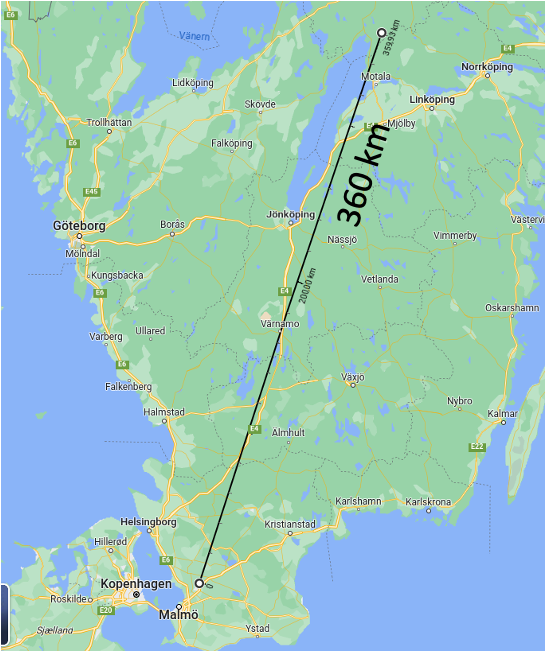 2nd maximum
2nd maximum
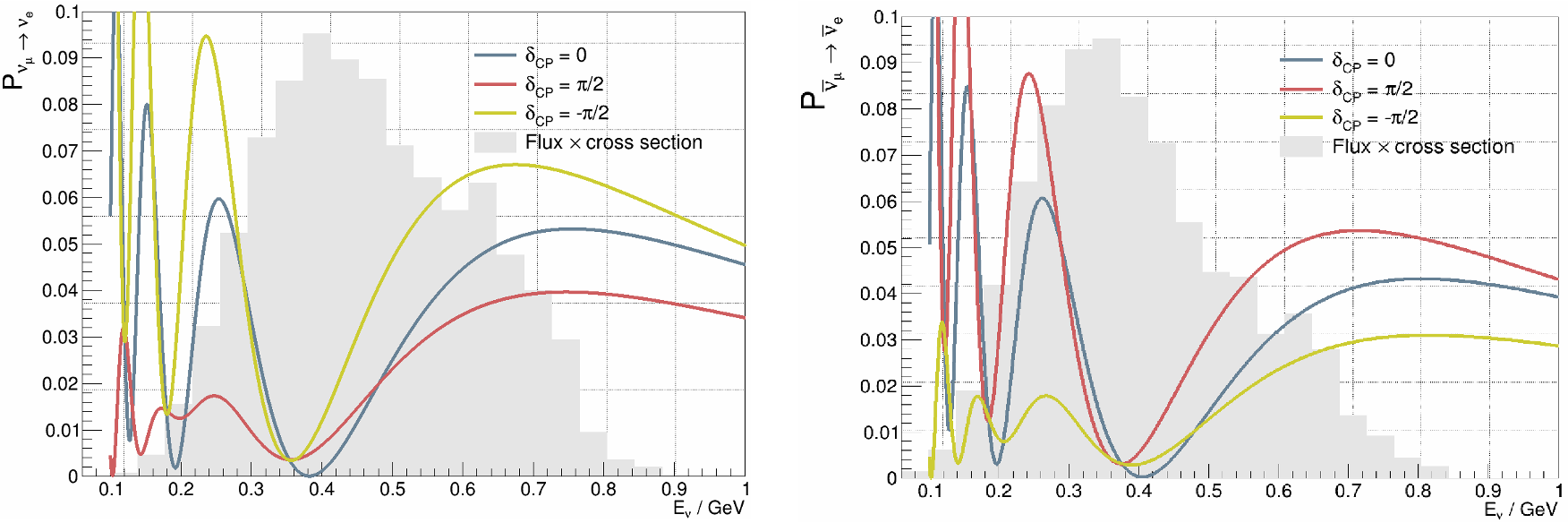 𝜈
𝜈
First and Second Oscillation maxima covered at 360 km baseline!
ESS𝜈SB far detector
Design
2 x 270 kt fiducial volume (~20xSuperK)
Readout: 2 x 38k 20” PMTs
30% optical coverage
Design here for 40% with an option that ¼ PMTs will not be installed
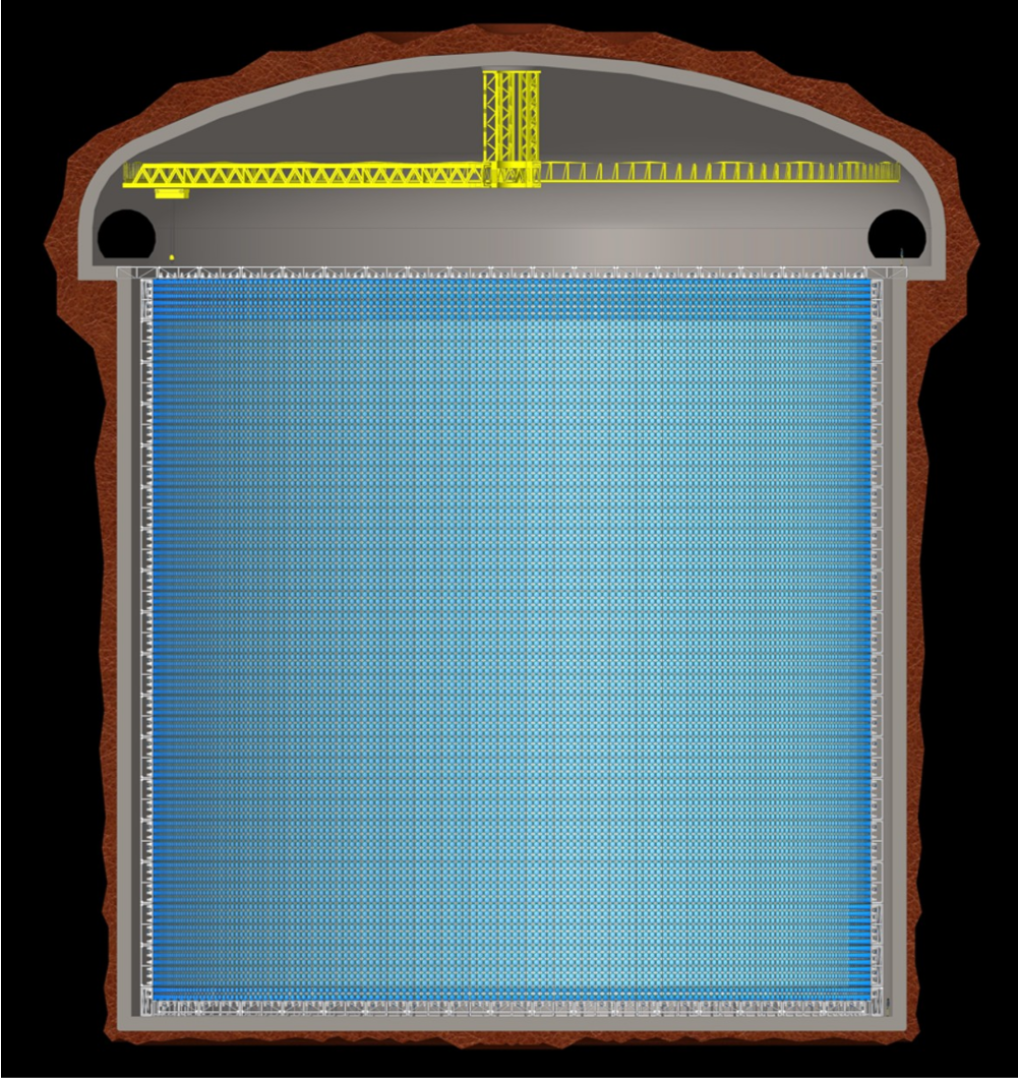 2x
Can also be used for other purposes:
Proton decay
Astroparticles
Galactic SN ν
Diffuse supernova neutrino background
Solar Neutrinos
Atmospheric Neutrinos
ESS𝜈SB/ESS𝜈SB+ accelerator complex
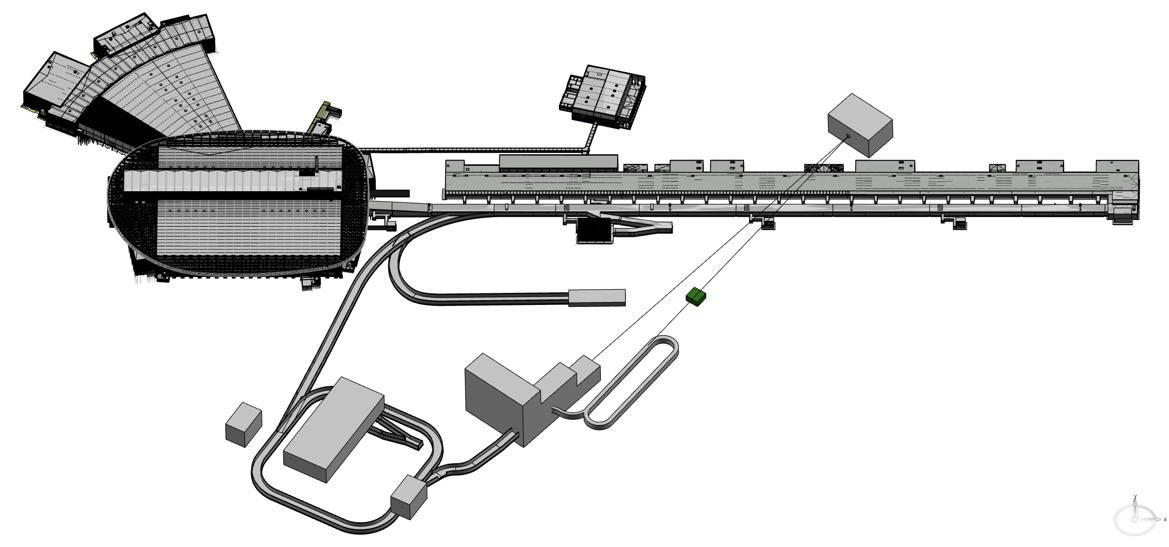 ESS linac
ESSnuSB Near Detector
LEMMOND
LEMNB
Transfer Line
Accumulator Ring
Decay Tunnel + Beam Dump
LEnuSTORM Ring
MW Target Building
Common Morgue and PSU room
Ring to Target transferline
Facility Buildings
LEMMOND: the near-near detector of ESSnuSB+
Low Energy Neutrino Stored Muons and Monitored Beam Near Detector
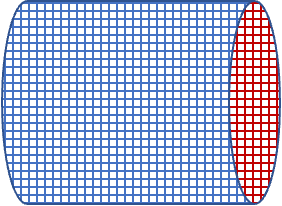 A cylindrical detector with about 2.5m radius and 10 m length and a water volume ~200 tons, located 50 m downstream of LEnuSTORM or LEMNB facilities. 

It will serve to precisely measure neutrino cross sections at the ESSnuSB energy range but also as a near detector for a Short Base Line setup.
[Speaker Notes: More precision on cross section studies
SBL setup aims to search for sterile neutrinos with LEnuSTORM (early results later)
Smaller than END which is 800ish tons]
LEMMOND: the near-near detector of ESSnuSB+
Low Energy Neutrino Stored Muons and Monitored Beam Near Detector
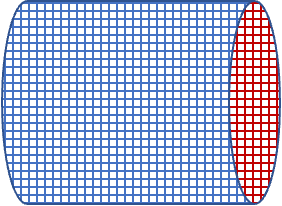 A cylindrical detector with about 2.5m radius and 10 m length and a water volume ~200 tons, located 50 m downstream of LEnuSTORM or LEMNB facilities. 

It will serve to precisely measure neutrino cross sections at the ESSnuSB energy range but also as a near detector for a Short Base Line setup.
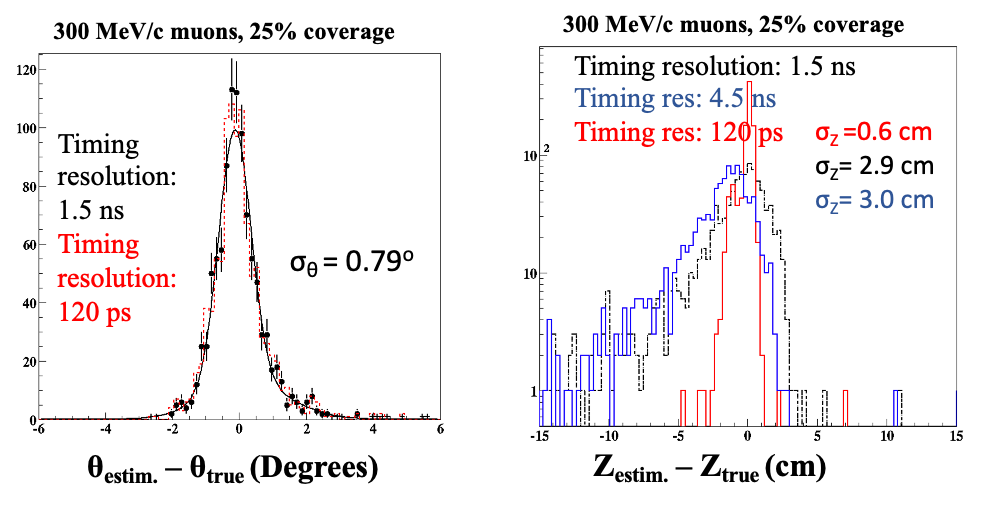 “Toy model” simulations
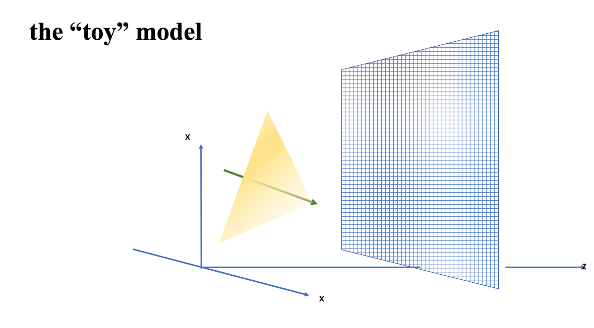 [Speaker Notes: Toy model simulations are ongoing to investigate the viability of this detector which is looking promising.]
ESS𝜈SB Physics Reach
Sensitivity for δCP= ±π/2 ~ 12σ
ΔδCP< 8°for all δCP values
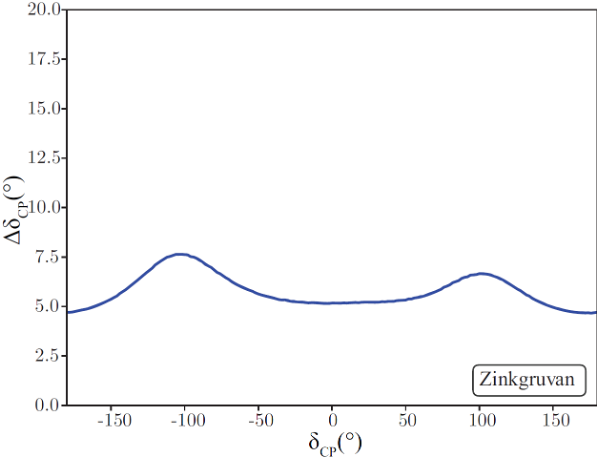 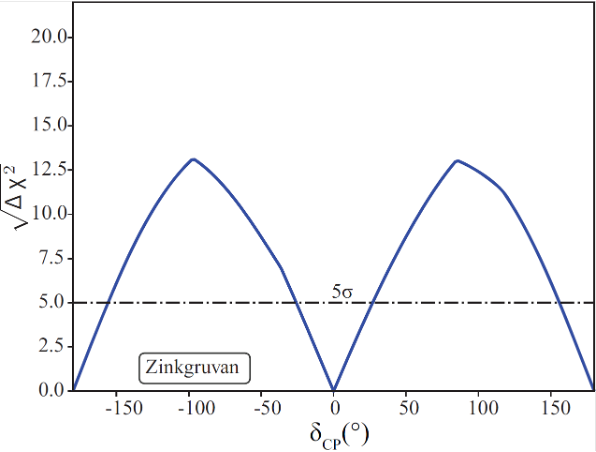 [Speaker Notes: All 10 years of data takingIn the most likely ranges we have great sensitivity
Also resolution is reasonable
Last plot: For a given fraction of possible CP values with the highest sensitivity, what is the lower bound
Or the other way around, for a chosen sensitivity bound, how big a fraction of the possible deltaCP values will fulfill that]
ESS𝜈SB Physics Reach
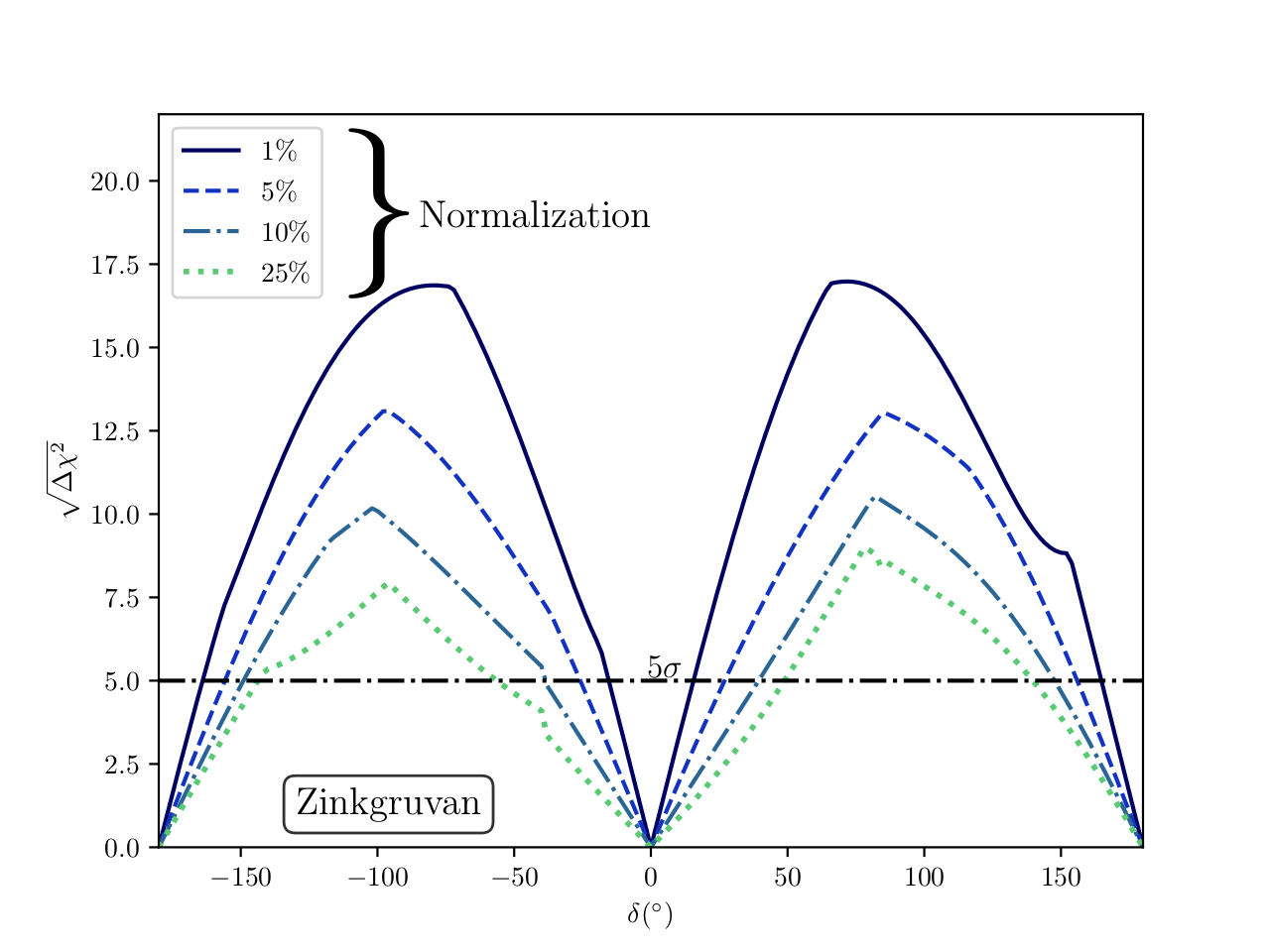 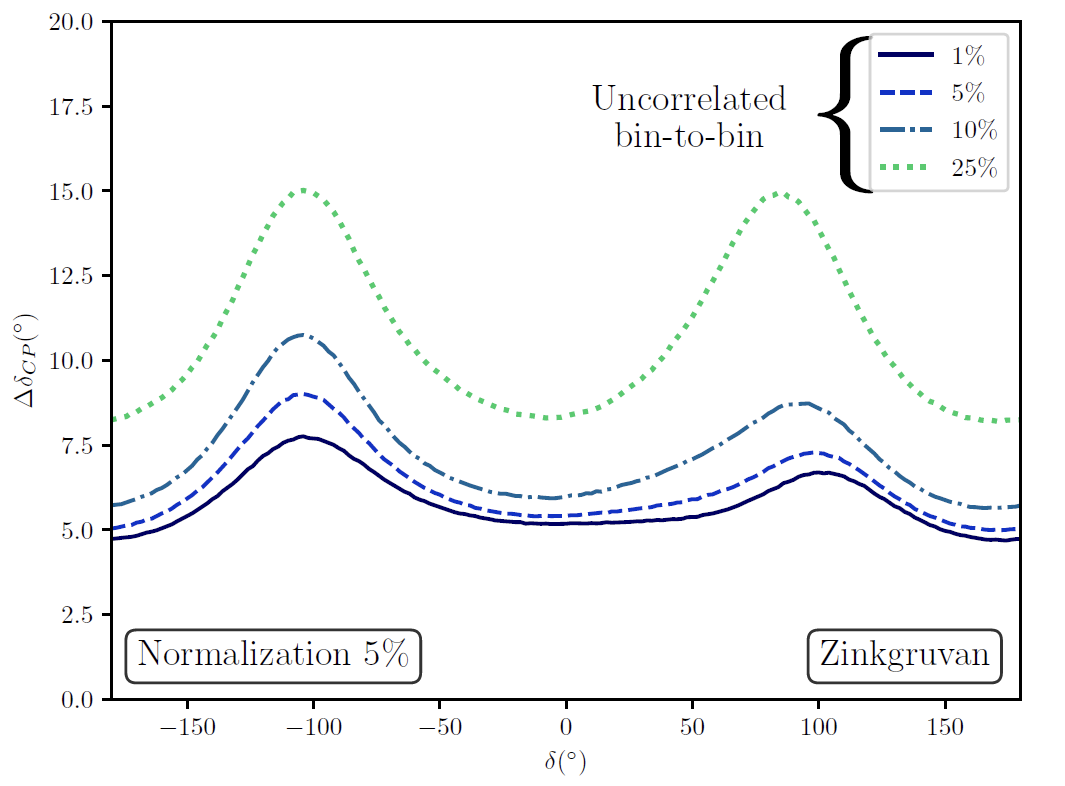 Because of the dependence on 𝛿CP at the 2nd maximum, the sensitivity is less impacted by systematic errors!
ND event classification using Graph Neural Networks (GNNs)
Conventional Method
Conventional Method
GNN
GNN
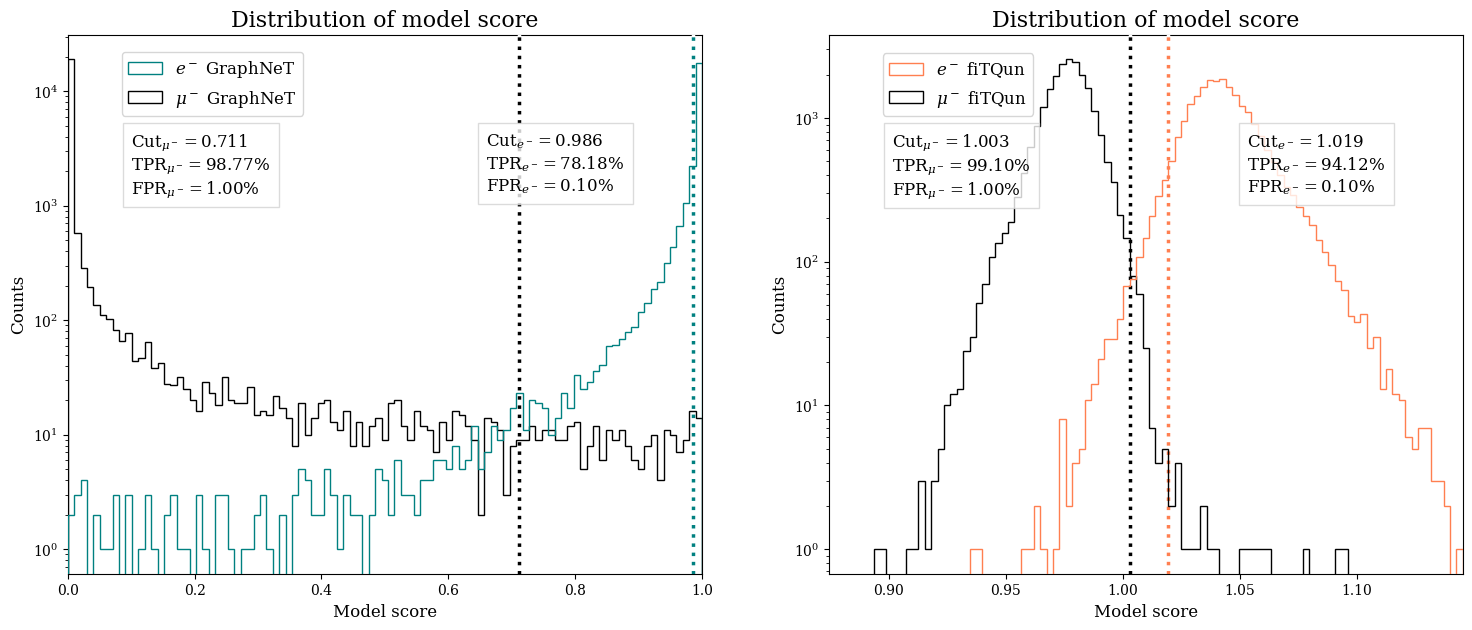 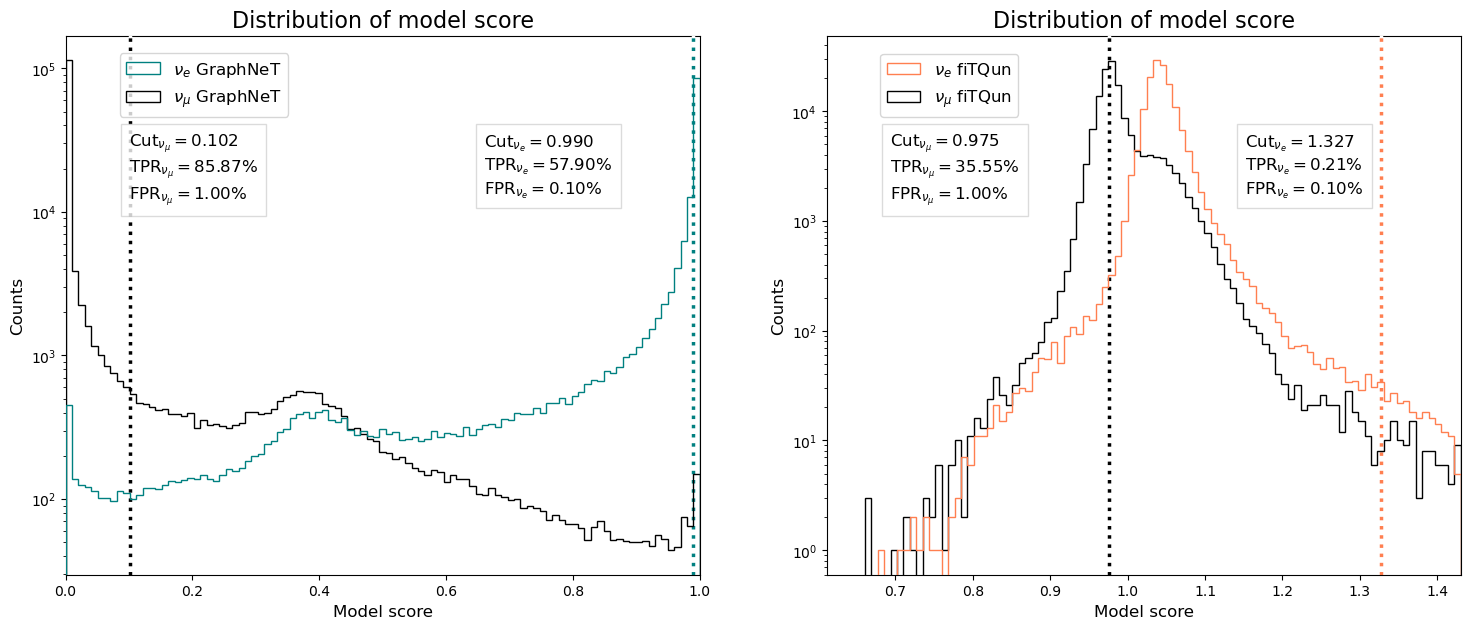 Charged lepton events: 
Similar GNN and LLH performance
Full neutrino events: 
Superior GNN performance
Preliminary
Atmospheric neutrino oscillations at ESS𝜈SB
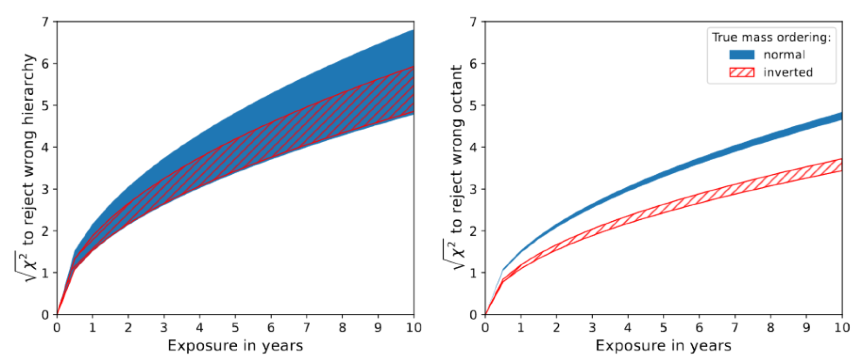 JHEP 10 (2024), 187 Exploring atmospheric neutrino oscillations at ESSnuSB
[Speaker Notes: Using atmospheric neutrinos, we can measure
 Mass ordering (3 sigma after 4 years, 5 sigma after 10)
 Octant (3 sigma after 4/8 years depending on the mass ordering normal/inverted) - theta23 larger or smaller than 45 (it is very close)
 Also constraints on the leptonic mixing parameters]
Atmospheric neutrino oscillations at ESS𝜈SB
4 years: 3σ
10 years: 5σ
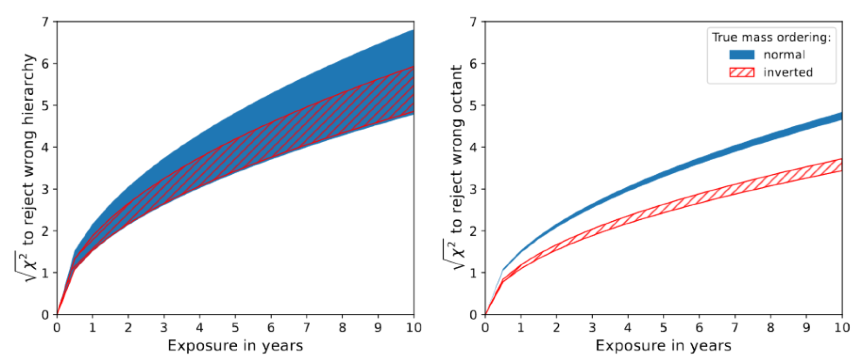 JHEP 10 (2024), 187 Exploring atmospheric neutrino oscillations at ESSnuSB
[Speaker Notes: Using atmospheric neutrinos, we can measure
 Mass ordering (3 sigma after 4 years, 5 sigma after 10)
 Octant (3 sigma after 4/8 years depending on the mass ordering normal/inverted) - theta23 larger or smaller than 45 (it is very close)
 Also constraints on the leptonic mixing parameters]
Atmospheric neutrino oscillations at ESS𝜈SB
4 years: 3σ
10 years: 5σ
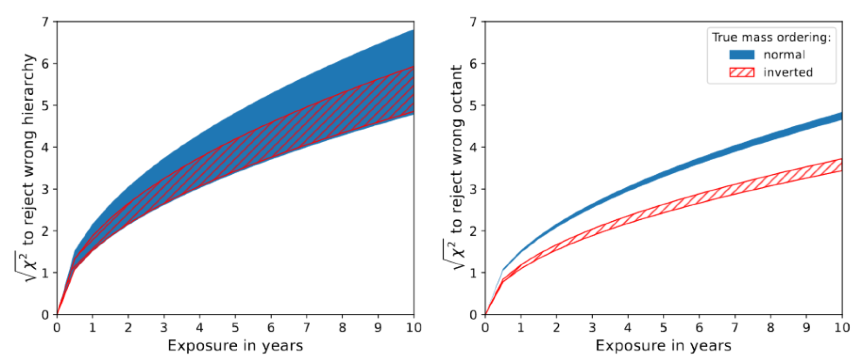 4/8 years: 3σ
JHEP 10 (2024), 187 Exploring atmospheric neutrino oscillations at ESSnuSB
[Speaker Notes: Using atmospheric neutrinos, we can measure
 Mass ordering (3 sigma after 4 years, 5 sigma after 10)
 Octant (3 sigma after 4/8 years depending on the mass ordering normal/inverted) - theta23 larger or smaller than 45 (it is very close)
 Also constraints on the leptonic mixing parameters]
Atmospheric neutrino oscillations at ESS𝜈SB
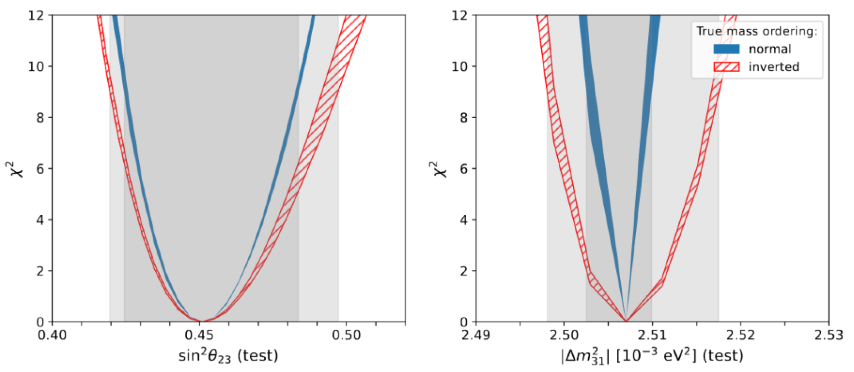 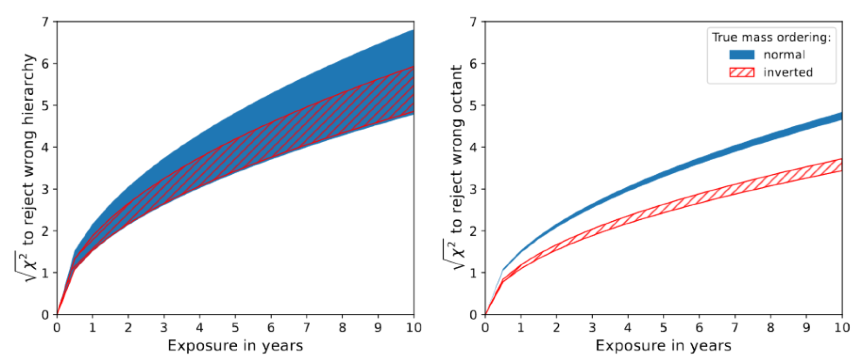 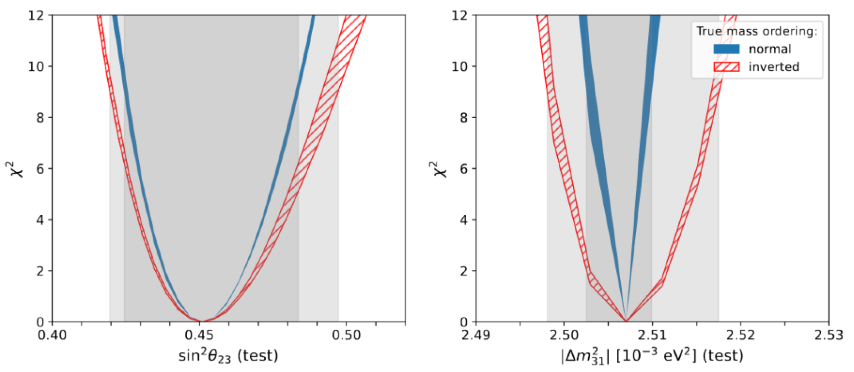 JHEP 10 (2024), 187 Exploring atmospheric neutrino oscillations at ESSnuSB
[Speaker Notes: Using atmospheric neutrinos, we can measure
 Mass ordering (3 sigma after 4 years, 5 sigma after 10)
 Octant (3 sigma after 4/8 years depending on the mass ordering normal/inverted) - theta23 larger or smaller than 45 (it is very close)
 Also constraints on the leptonic mixing parameters]
Sterile neutrino searches with LEMNB and ESS𝜈SB
LEMNB
Supernova 𝜈 with ESS𝜈SB
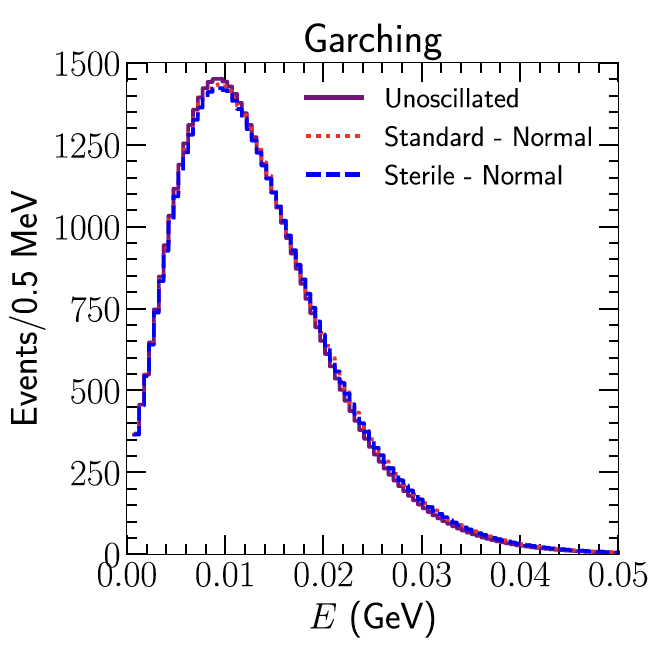 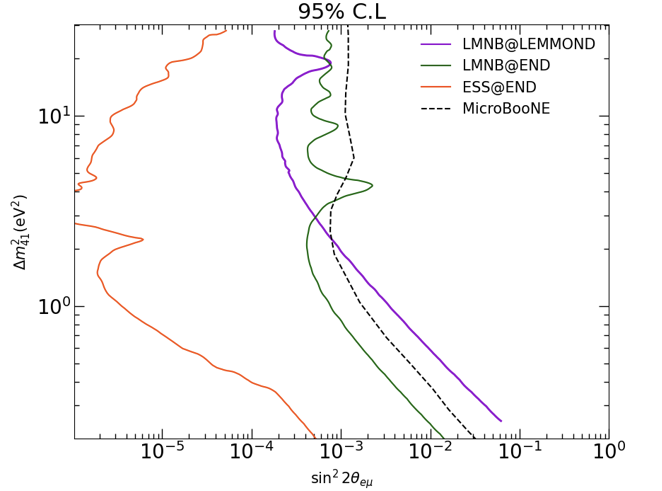 JHEP 03 (2020), 026 Sensitivity to light sterile neutrinos at ESSnuSB
Preliminary
[Speaker Notes: 1: Search for sterile neutrinos using 3 setups, all better than microboone
2:  Expected events at FD for supernova at a distance of 10 kpc assuming the Garching model of the supernova flux for 3 cases:
	No oscillations
	Standard 3 flavour
	Sterile 3+1 flavour - is this good?]
Sterile neutrino searches with LEMNB and ESS𝜈SB
LEMNB
Supernova 𝜈 with ESS𝜈SB
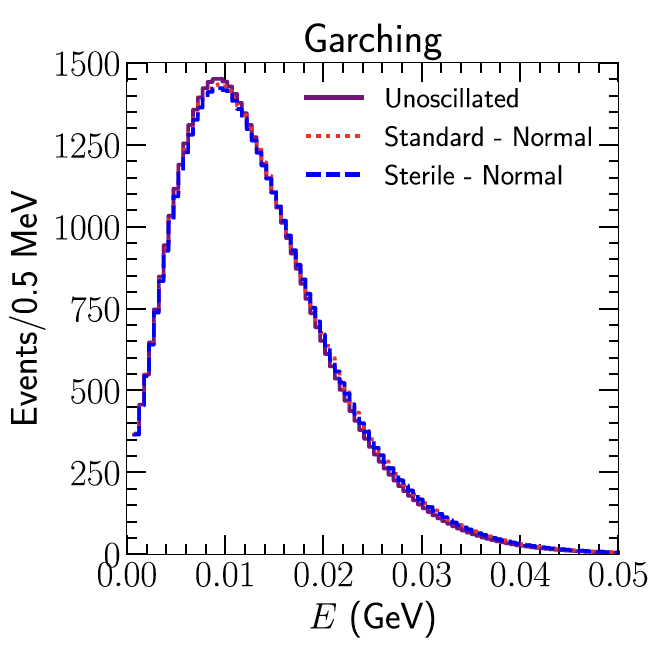 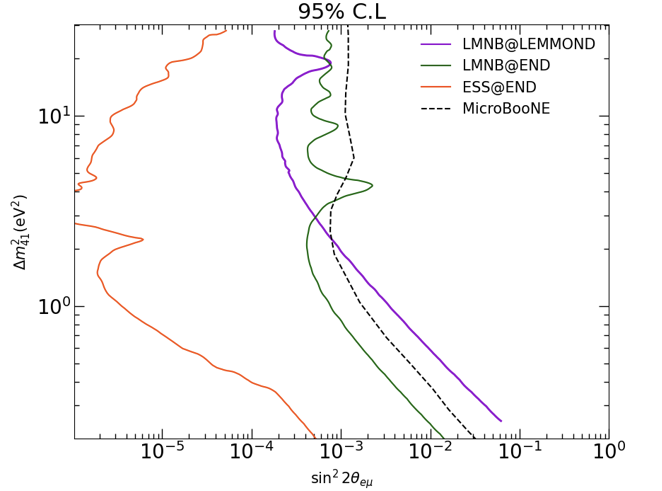 Even a low power beam can improve bounds
JHEP 03 (2020), 026 Sensitivity to light sterile neutrinos at ESSnuSB
Preliminary
[Speaker Notes: 1: Search for sterile neutrinos using 3 setups, all better than microboone
2:  Expected events at FD for supernova at a distance of 10 kpc assuming the Garching model of the supernova flux for 3 cases:
	No oscillations
	Standard 3 flavour
	Sterile 3+1 flavour - is this good?]
BSM Searches
Constraints on Decoherence dissipative parameters
Invisible neutrino decays
Constraints on scalar NSI parameters
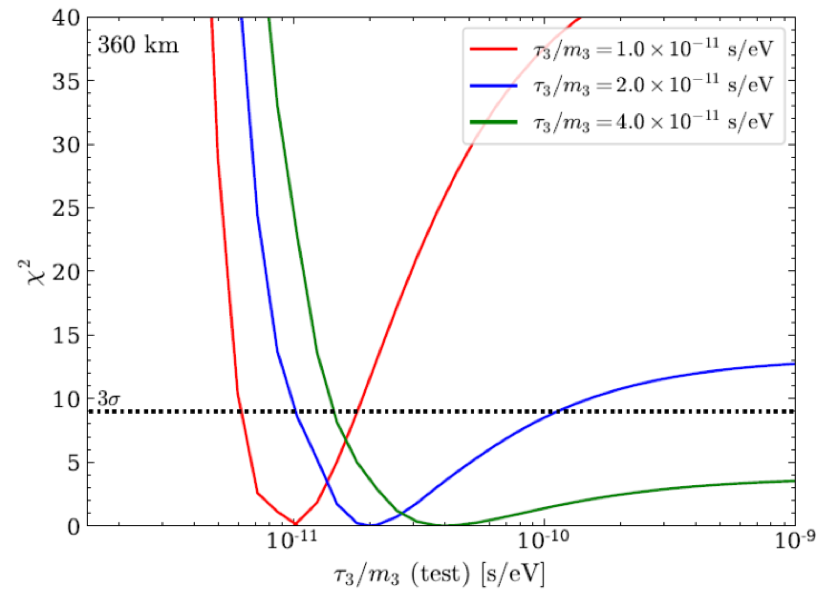 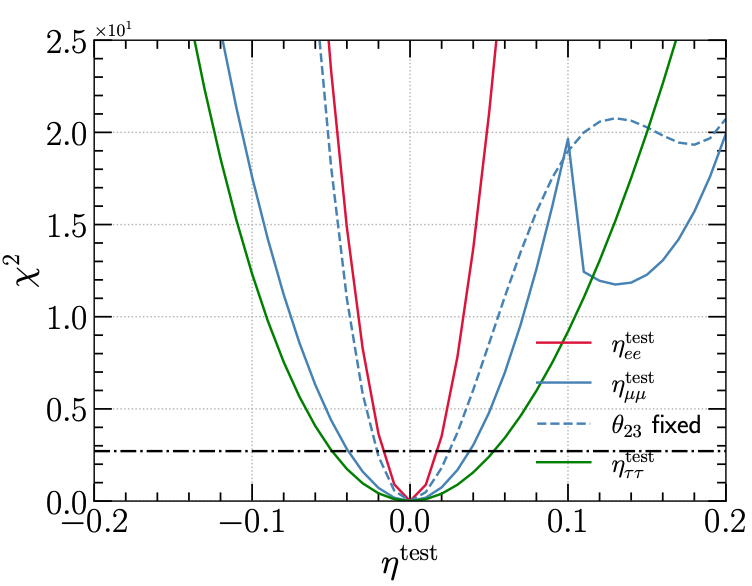 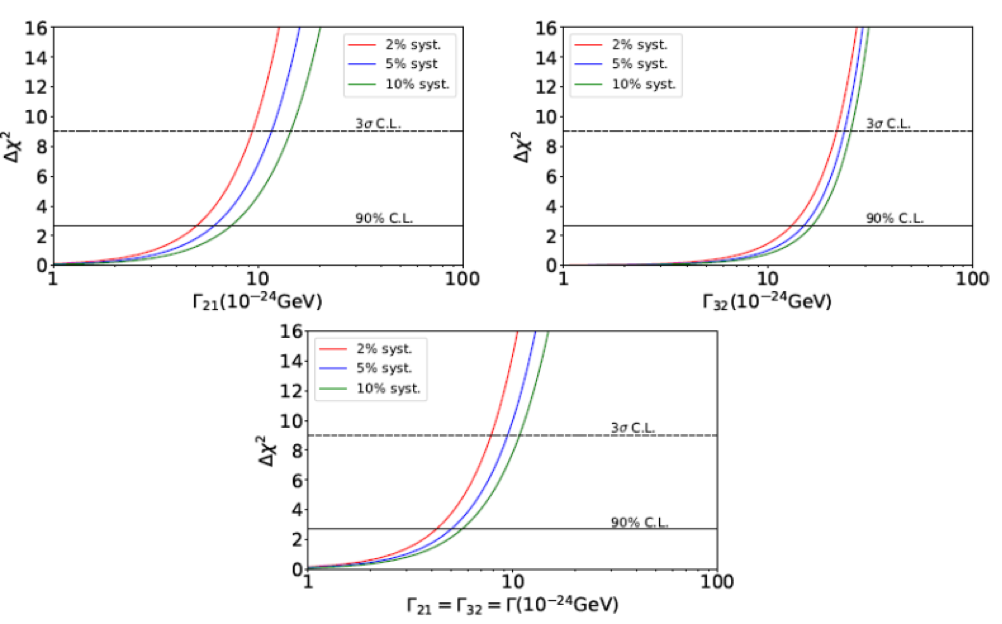 Study of non-standard interaction mediated by a scalar field at the ESSnuSB experiment
Phys. Rev. D 109, (2024) 115010
Decoherence in Neutrino Oscillation
at the ESSnuSB Experiment
JHEP 08 (2024), 63
Exploring invisible neutrino decay at ESSnuSB
JHEP 05 (2021), 133
[Speaker Notes: Blabla]
Summary
FD: 2x WC tanks 
ND: WC, SFG & water emulsion
NND: LEMMOND

Sensitivity for δCP= ±π/2 ~ 12σ
ΔδCP< 8° for all δCP values

Several other possible use cases, including atmospheric 𝜈, sterile 𝜈 and other BSM
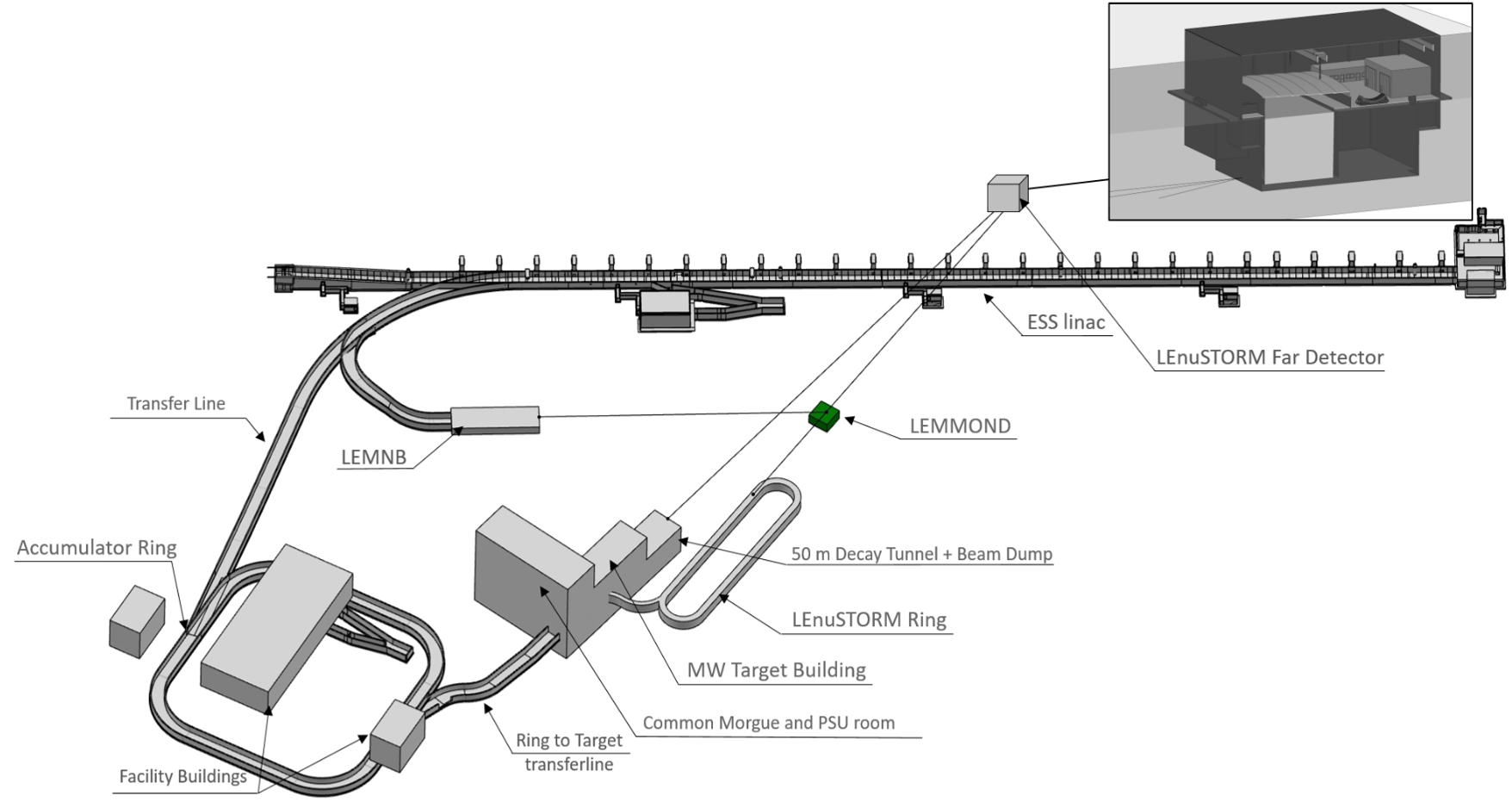 Summary
FD: 2x WC tanks 
ND: WC, SFG & water emulsion
NND: LEMMOND

Sensitivity for δCP= ±π/2 ~ 12σ
ΔδCP< 8° for all δCP values

Several other possible use cases, including atmospheric 𝜈, sterile 𝜈 and other BSM
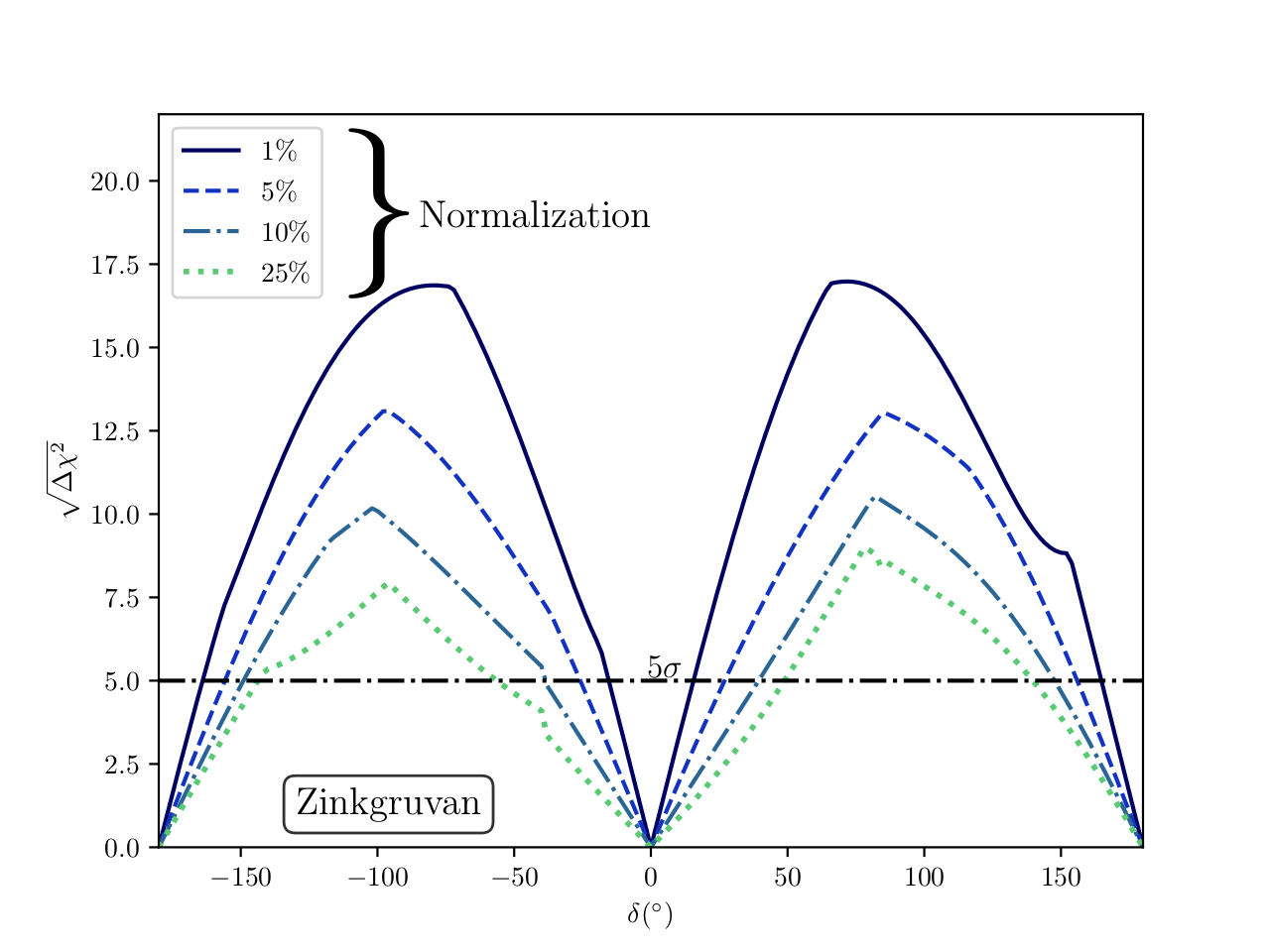 Summary
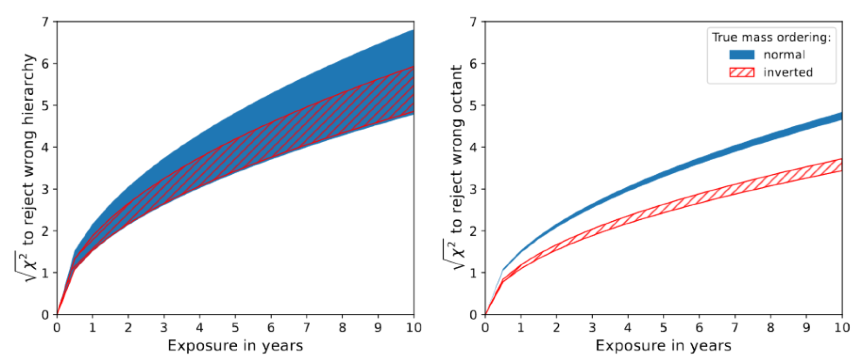 FD: 2x WC tanks 
ND: WC, SFG & water emulsion
NND: LEMMOND

Sensitivity for δCP= ±π/2 ~ 12σ
ΔδCP< 8° for all δCP values

Several other possible use cases, including atmospheric 𝜈, sterile 𝜈 and other BSM
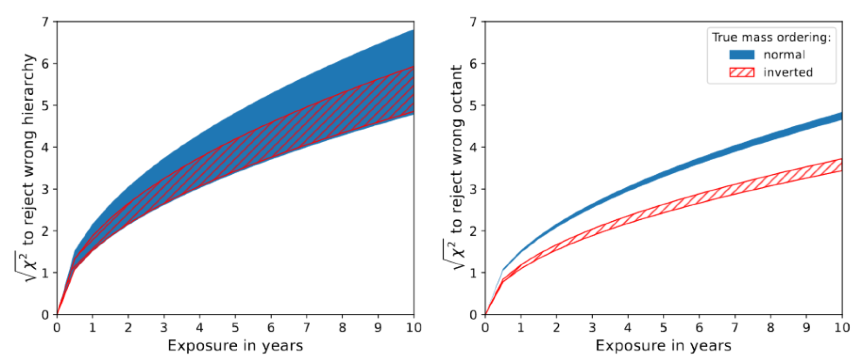 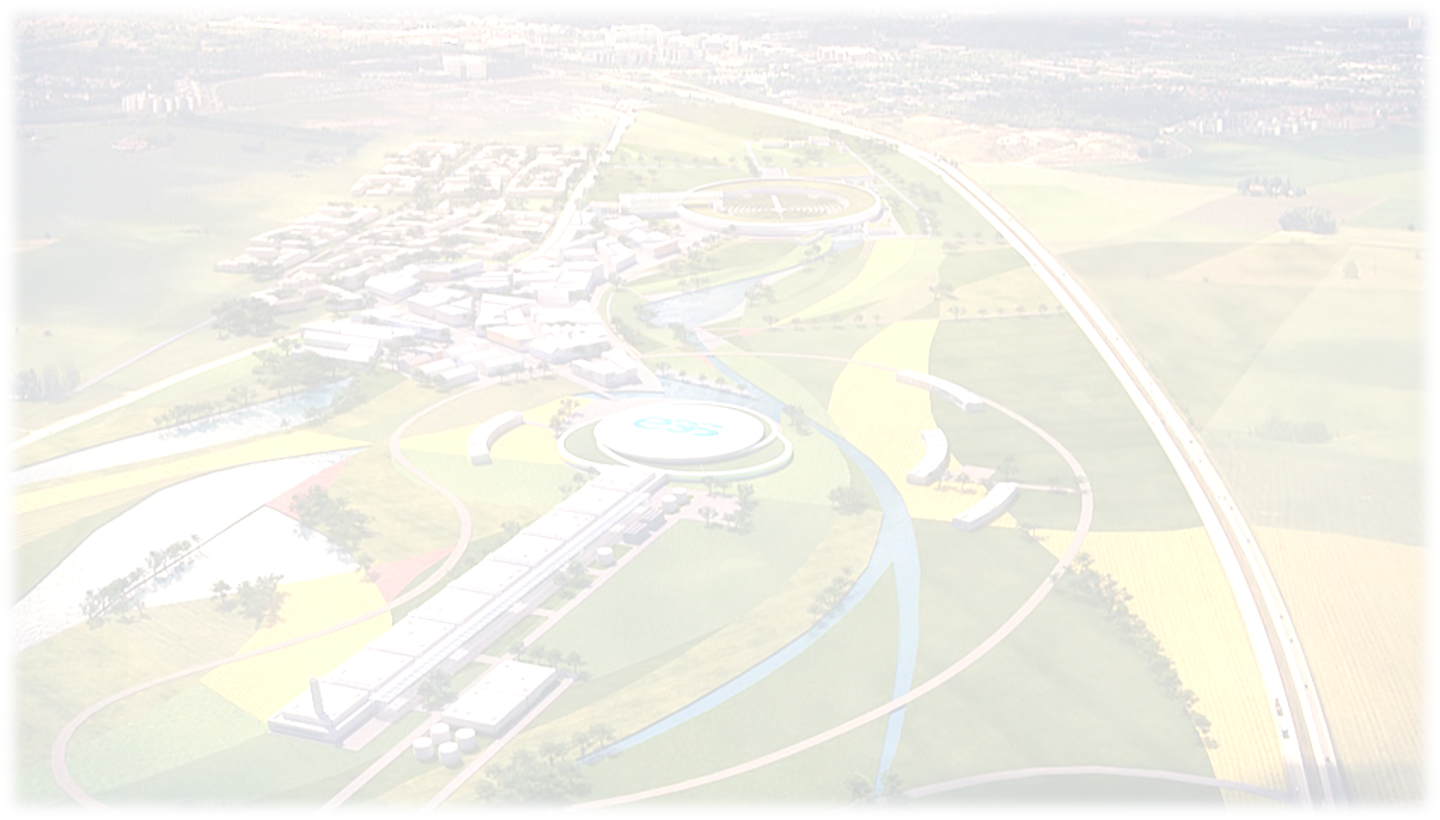 Thank you!
ESS𝜈SB far detector flux
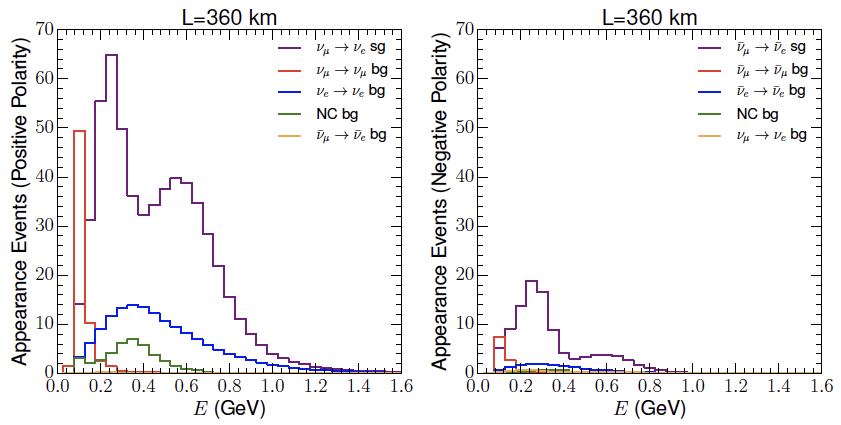 𝜈
𝜈
Expected neutrino spectrum in the far detector for one year (200 days) in 𝜈-mode (left) and 𝜈-mode (right)
[Speaker Notes: Pion dictate production of neutrinos - antineutrino-mode should be longer than neutrino mode]
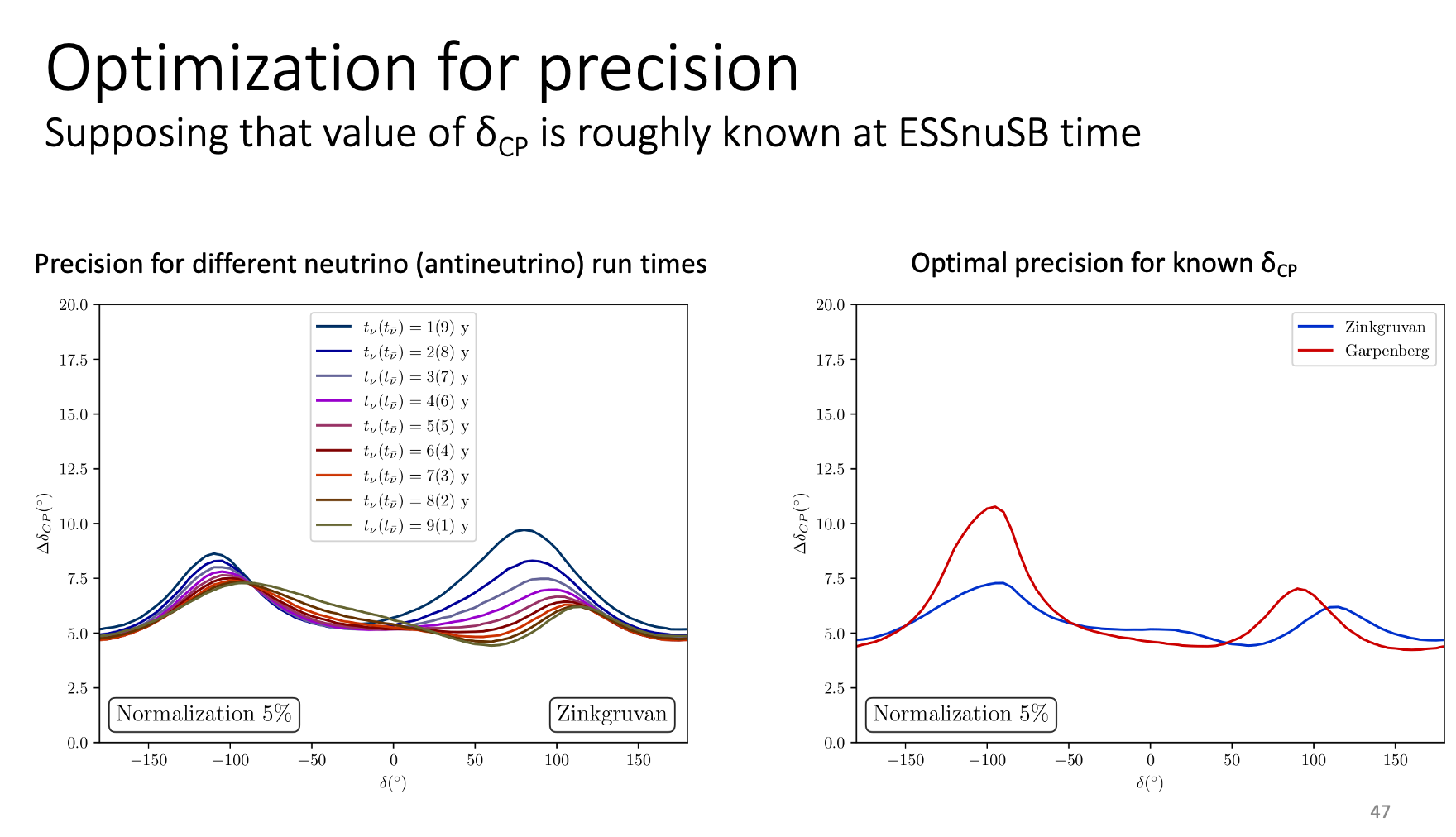 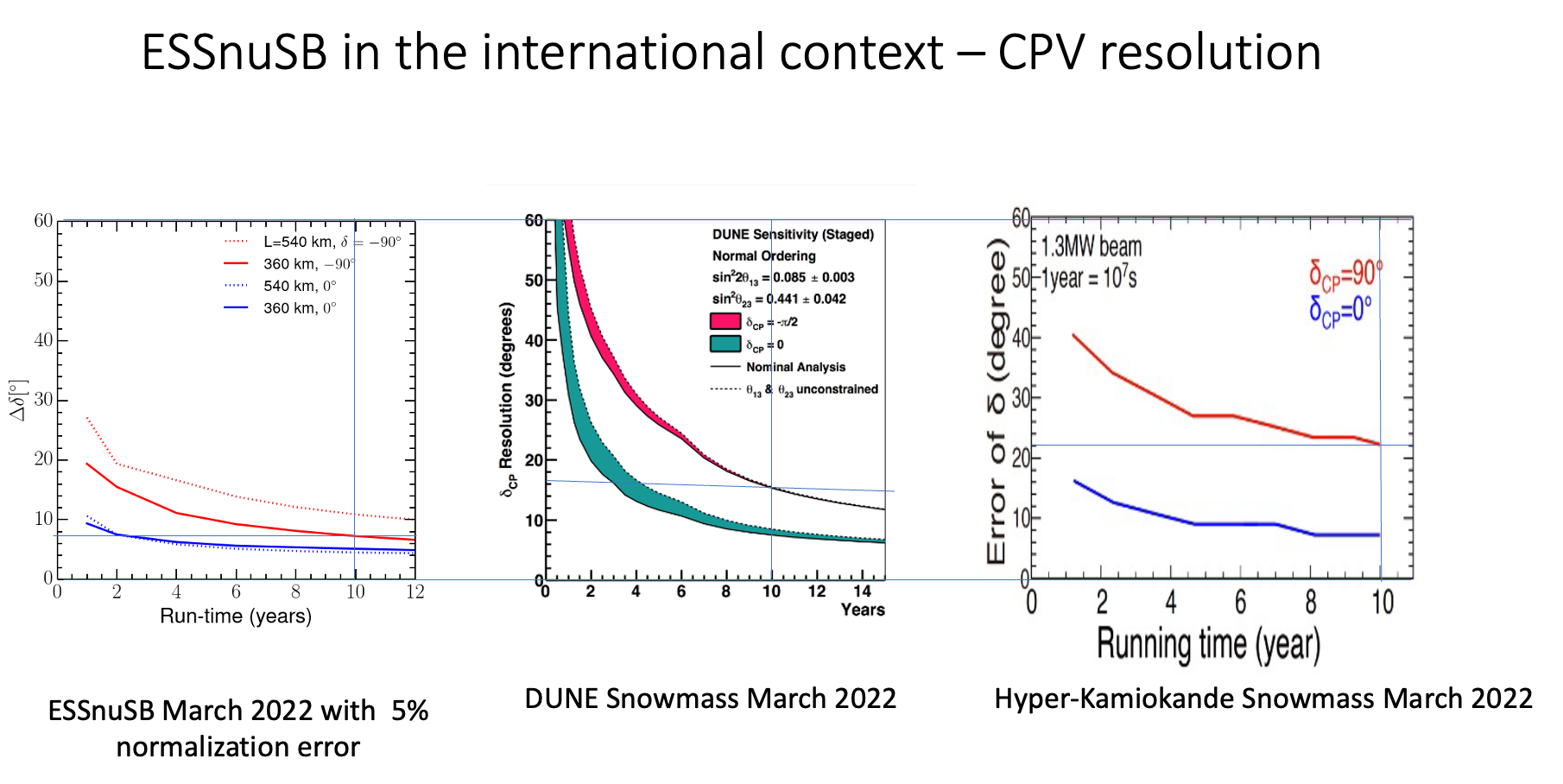 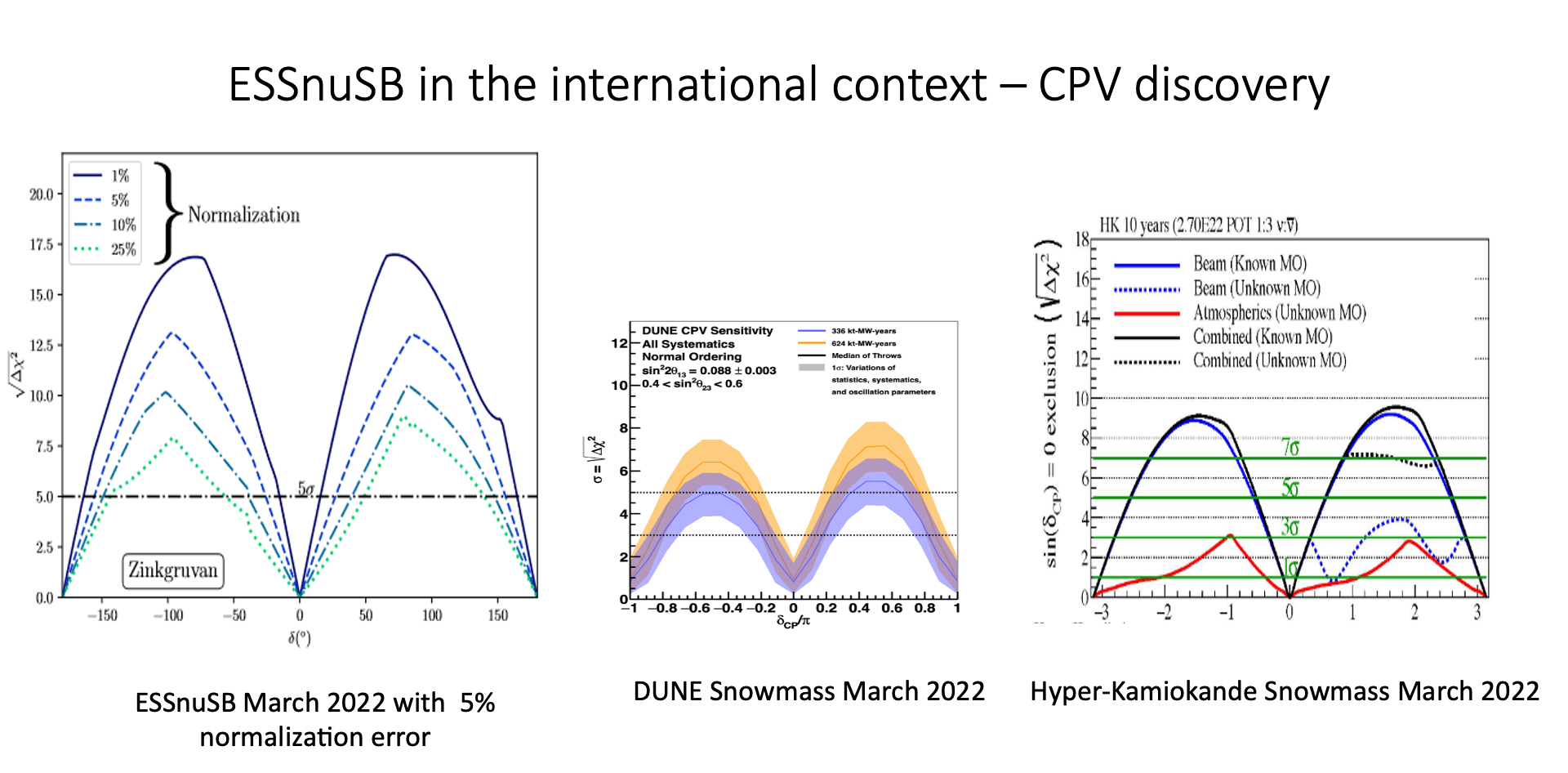